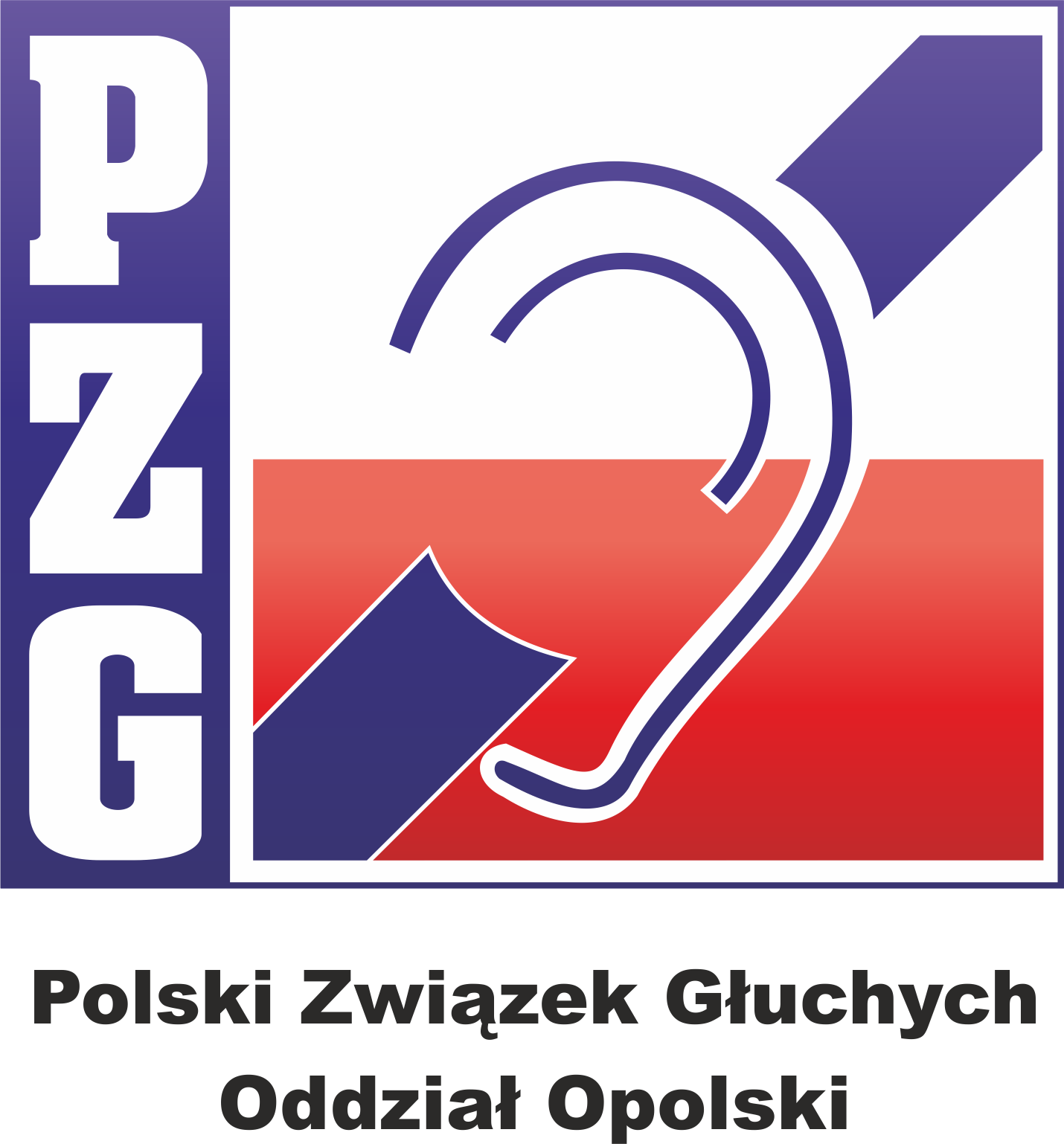 Dostępność komunikacyjno-informacyjna
Doświadczenia w zakresie dostępności głuchych mieszkańców województwa opolskiego 
		Iwona Błaszczyk
„Nie bądźcie obojętni, kiedy jakakolwiek mniejszość jest dyskryminowana, ponieważ istotą demokracji jest to, że większość rządzi, ale demokracja na tym polega, że prawa mniejszości muszą być chronione jednocześnie.”Marian Turski
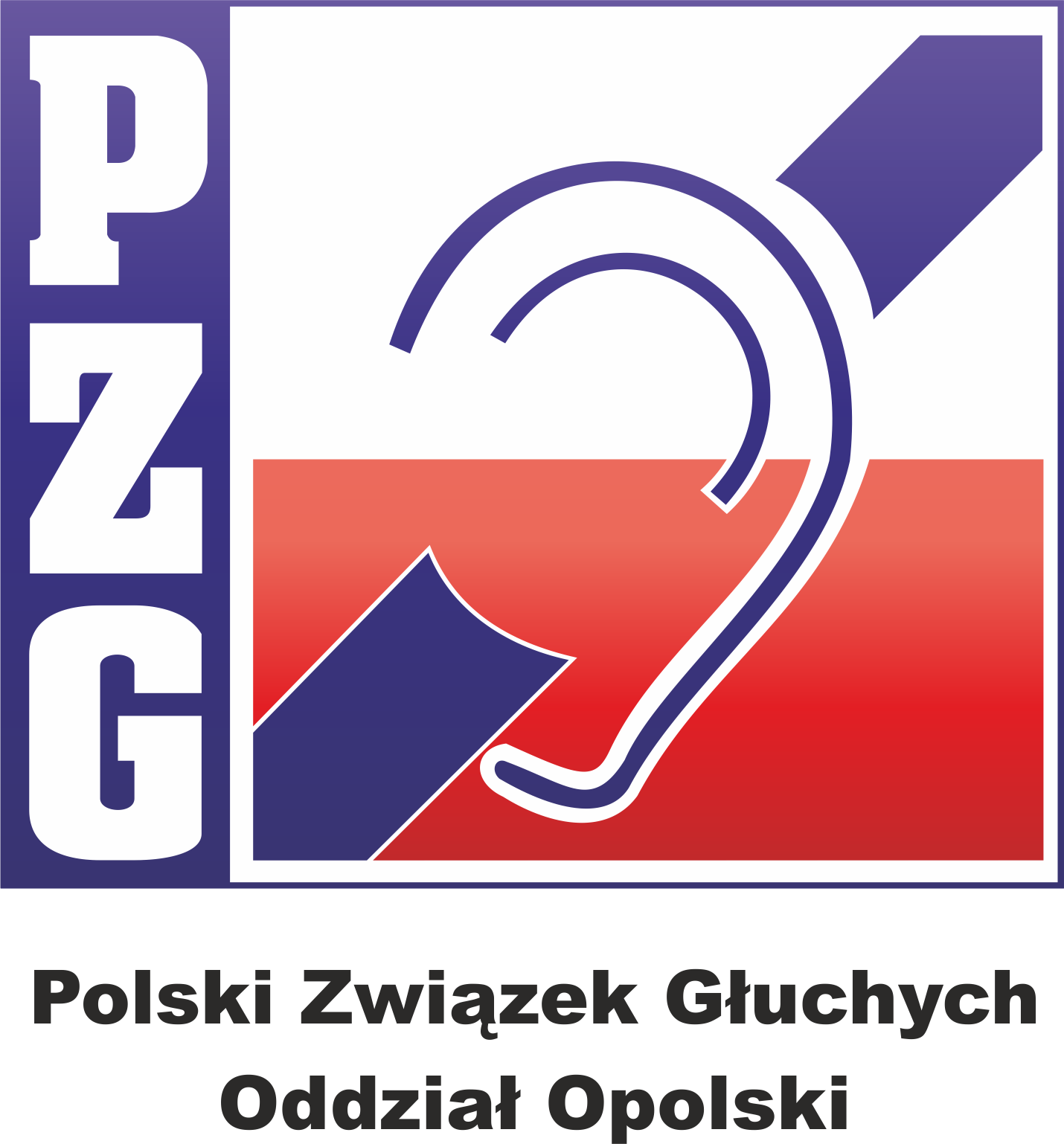 Zasada równości z innymi osobami
„Równość” występuje 14 razy w Konstytucji
 „Zasada równości z innymi osobami” – 34 razy w Konwencji o Prawach Osób Niepełnosprawnych
 Czy „równo” oznacza „tak samo” Przykład wniosku:Forma może być różna (pisemna, ustna, migana itp.)Chodzi o przekazanie tej samej informacji
 Czy czekanie 3 dni na komunikację spełnia zasadę równości z innymi osobami?
Polski język migowy (PJM)
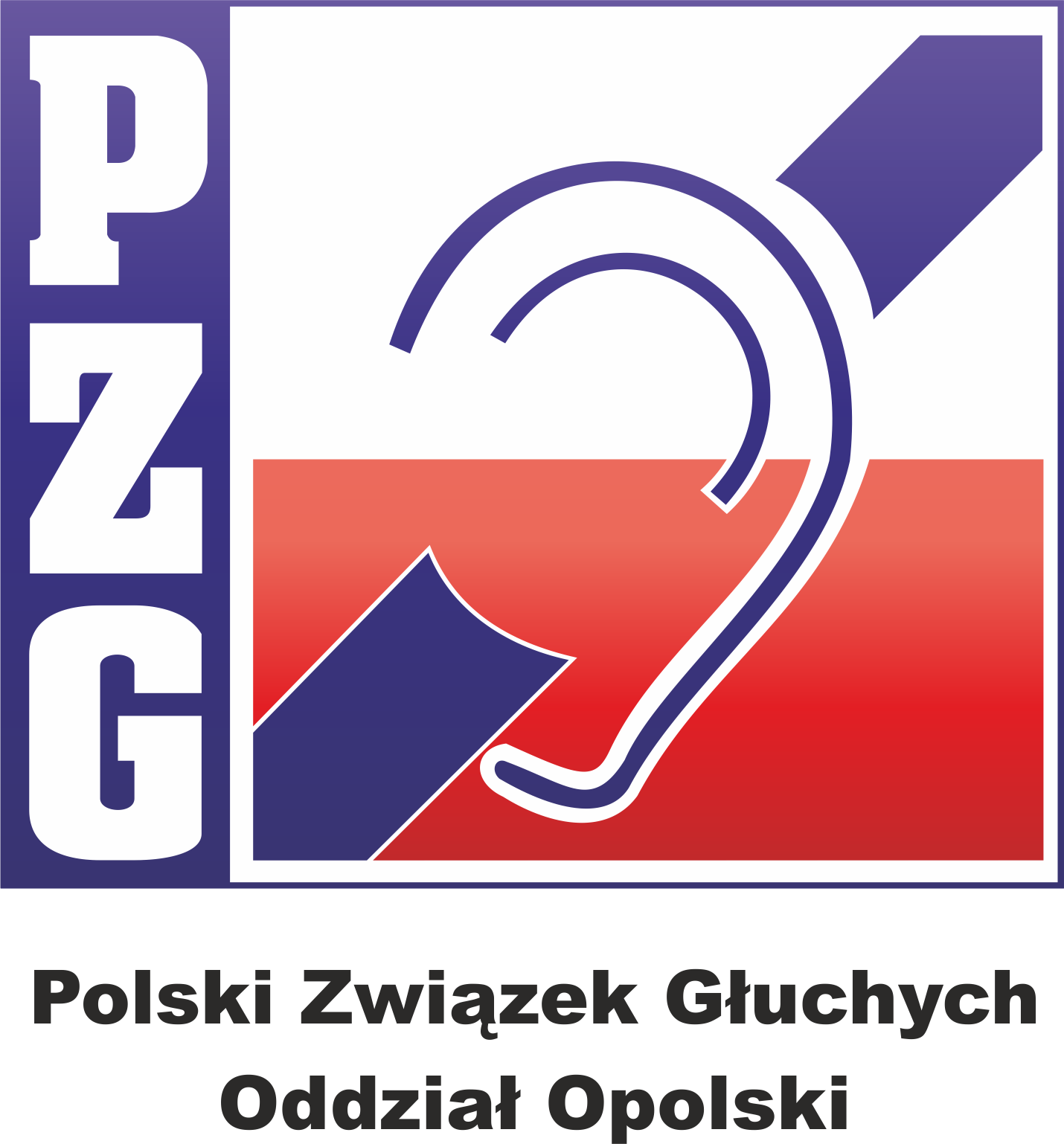 Polski język migowy (PJM) – język migowy, którym posługująsię Głusi Polacy. Jest pełnoprawnym językiem, posiadawszystkie cechy języka: zbiór znaków, zasady gramatyczne porządkujące ich użycie, społeczność używająca znaków zgodnie z zasadami gramatycznymi. Charakteryzuje się gramatyką wizualno-przestrzenną:zamiganie jakiegoś znaku w konkretnymmiejscu nadaje mu dodatkowe znaczenie (wykorzystywane np. do określenia czasu)
Polski język migowy (PJM) cd.
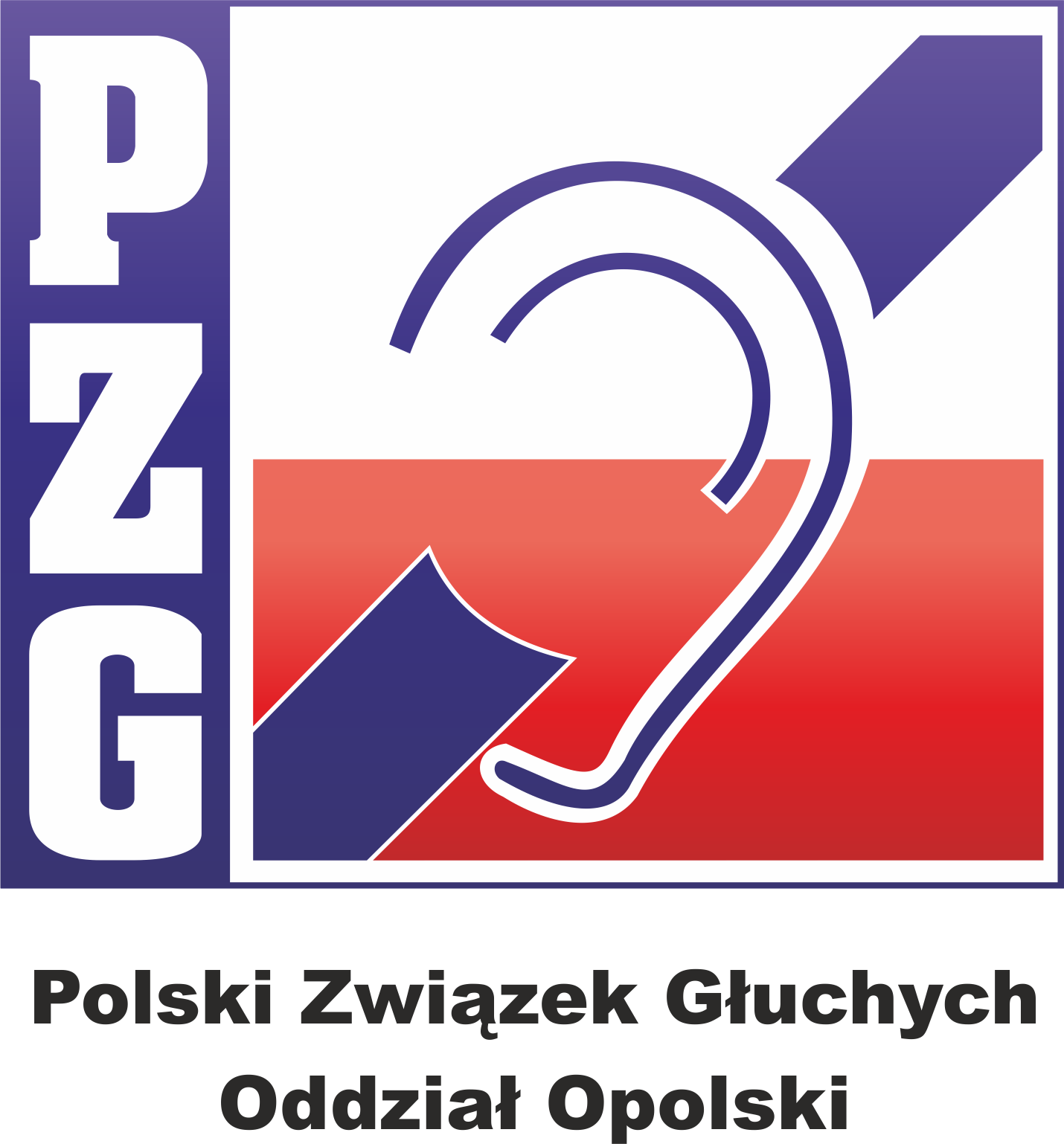 Polski język migowy (PJM)  jest dla społeczności osób Głuchych językiem pierwszym, macierzystym.
Od 1 kwietnia 2012 roku na mocy „Ustawy o języku migowym” osoby głuche w Polsce mogą deklarować Polski Język Migowy jako wybraną przez siebie formę komunikowania się.
Język polski jest językiem obcym.
Uszkodzenie słuchu w stopniu znacznym 70-90 dB lub głębokim powyżej 90 dB,  prowadzi do trudność w opanowaniu języka polskiego, co  z kolei jest powodem, że osoby głuche nim nie władają. 
    W takiej sytuacji nie rozumieją również jego wersji pisemnej.
Społeczność osób Głuchych w Polsce
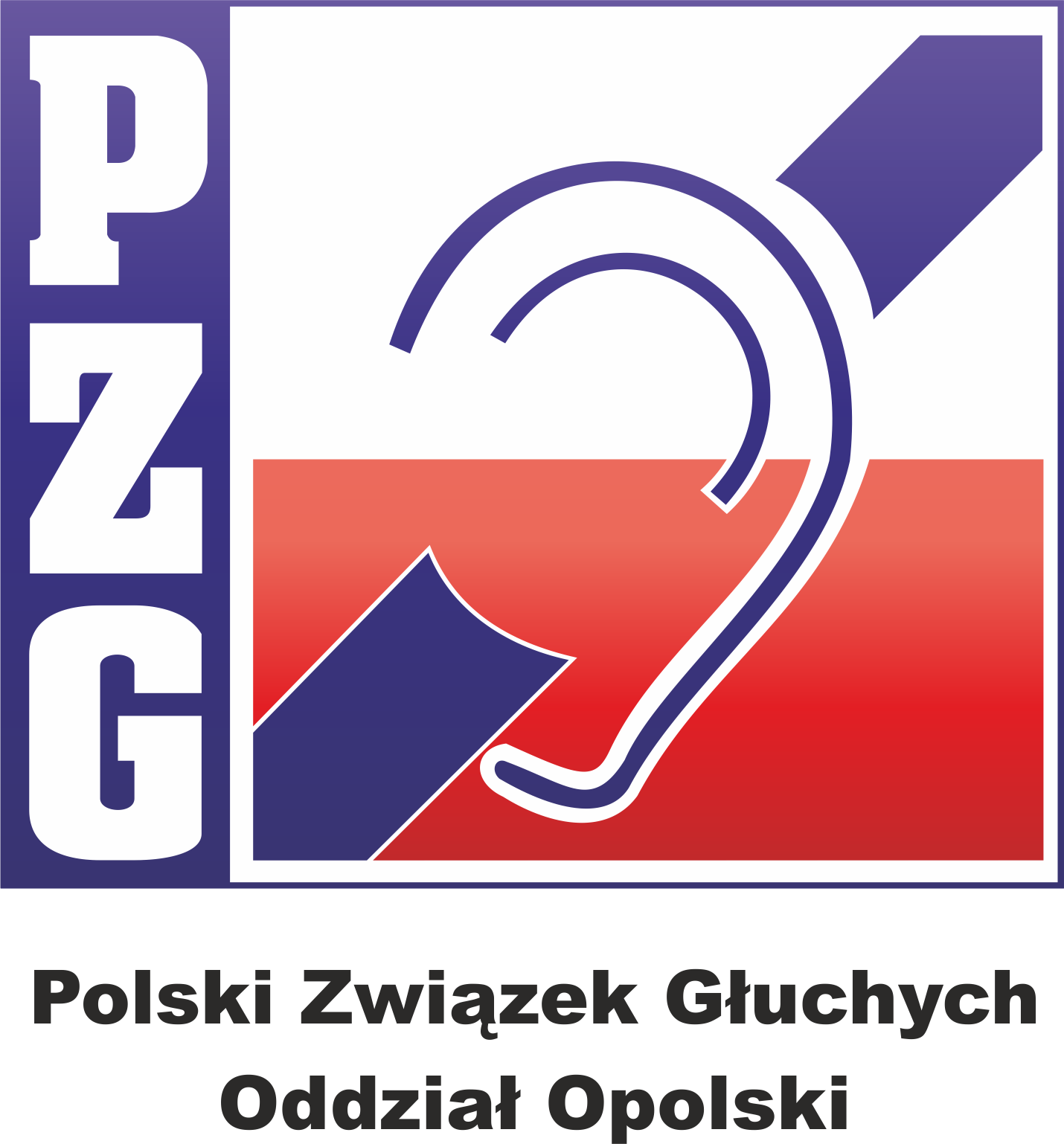 Wg szacunków około 50 tys. osób w Polsce komunikuje się w PJM.
 Rozproszenie społeczności osób Głuchych.
 Brak dobrej znajomości języka polskiego.
 Słaby poziom kształcenia.
 Trudności w zdobywaniu wykształcenia wyższego.
 Obcokrajowcy we własnym państwie.
Dostępność komunikacyjno-informacyjna
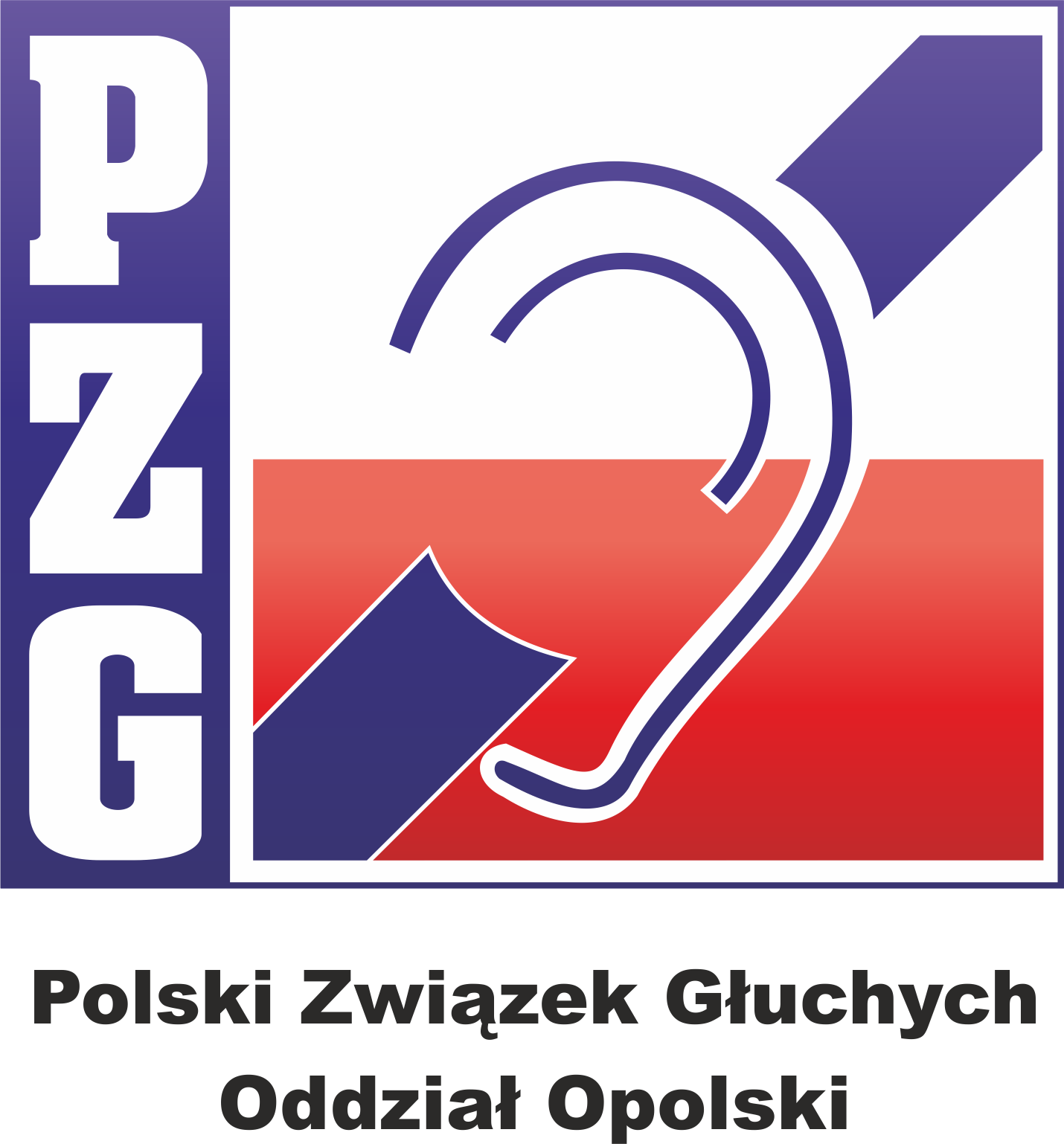 Dostępność instytucji to nie tylko dostępność architektoniczna.
 Wskazana w Ustawie dostępność informacyjno-komunikacyjna
dotyczy tych wszystkich, którzy do budynku się dostali, ale brakuje
im dostępu do informacji w środku. Co z tego, że klient głuchy dostanie się do urzędu, szkoły, szpitala, jeśli nie będzie mógł się porozumieć
z pracownikiem urzędu, nauczycielem, lekarzem, pielęgniarką?
Taka sytuacja będzie niekomfortowa zarówno dla klienta,
jak i dla pracowników.
O potrzeby pytaj zainteresowanych 
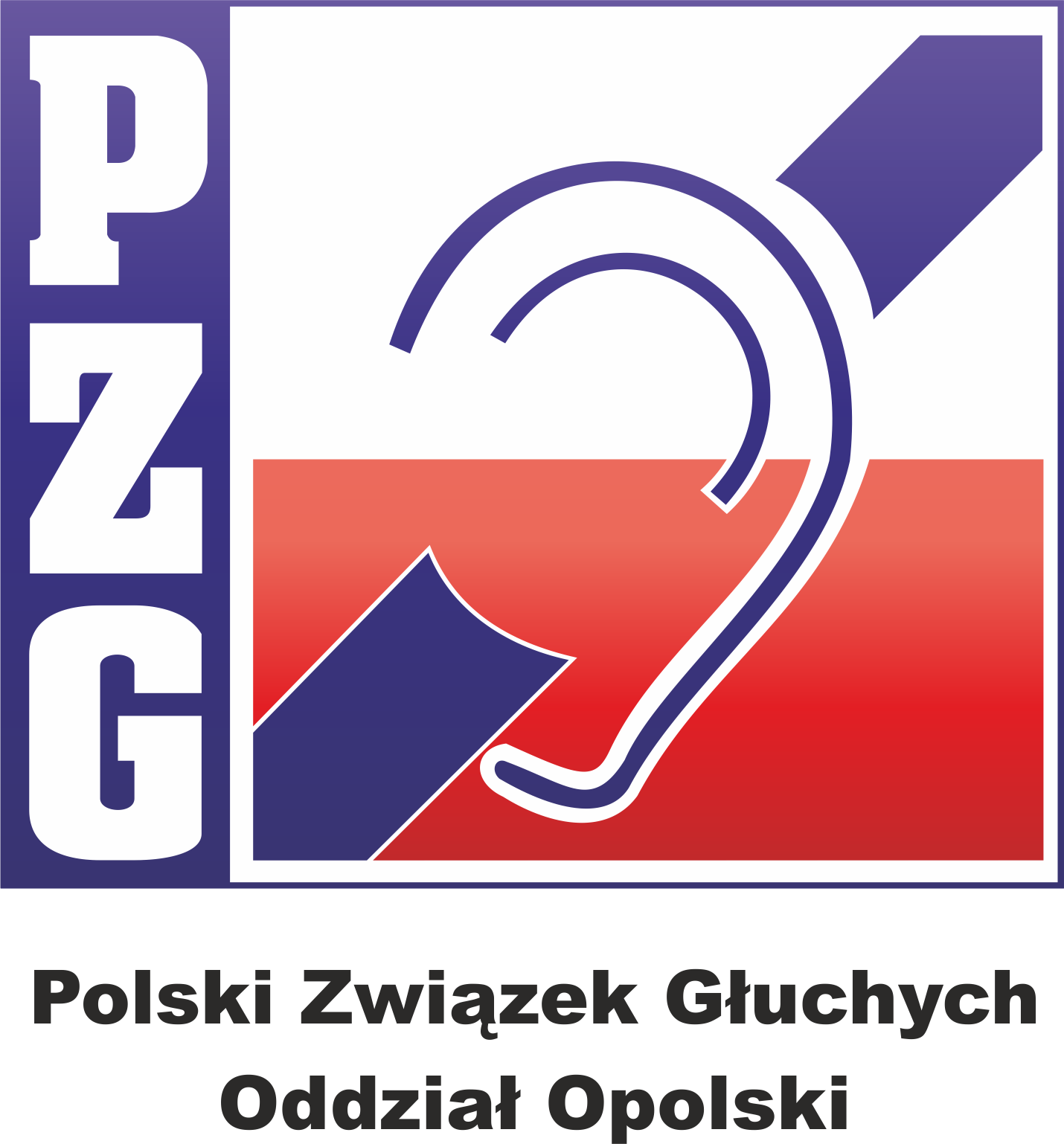 Najlepszym źródłem wiedzy na temat osób ze szczególnymi potrzebami i wskazanych dla nich dostępnych rozwiązań będzie współpraca z organizacjami pozarządowymi zrzeszającymi osoby z niepełnosprawnością.
 Polski Związek Głuchych Oddział Opolski – jedyna organizacja na terenie województwa opolskiego działająca na rzecz osób niesłyszących.
 Znamy specyfikę środowiska, potrzeby i rozwiązania  w miganiu jesteśmy fantastyczni a potrzeby środowiska opolskiego są odmienne od wielkomiejskich.
Dostępność dla głuchych – uprzejmie prosimy
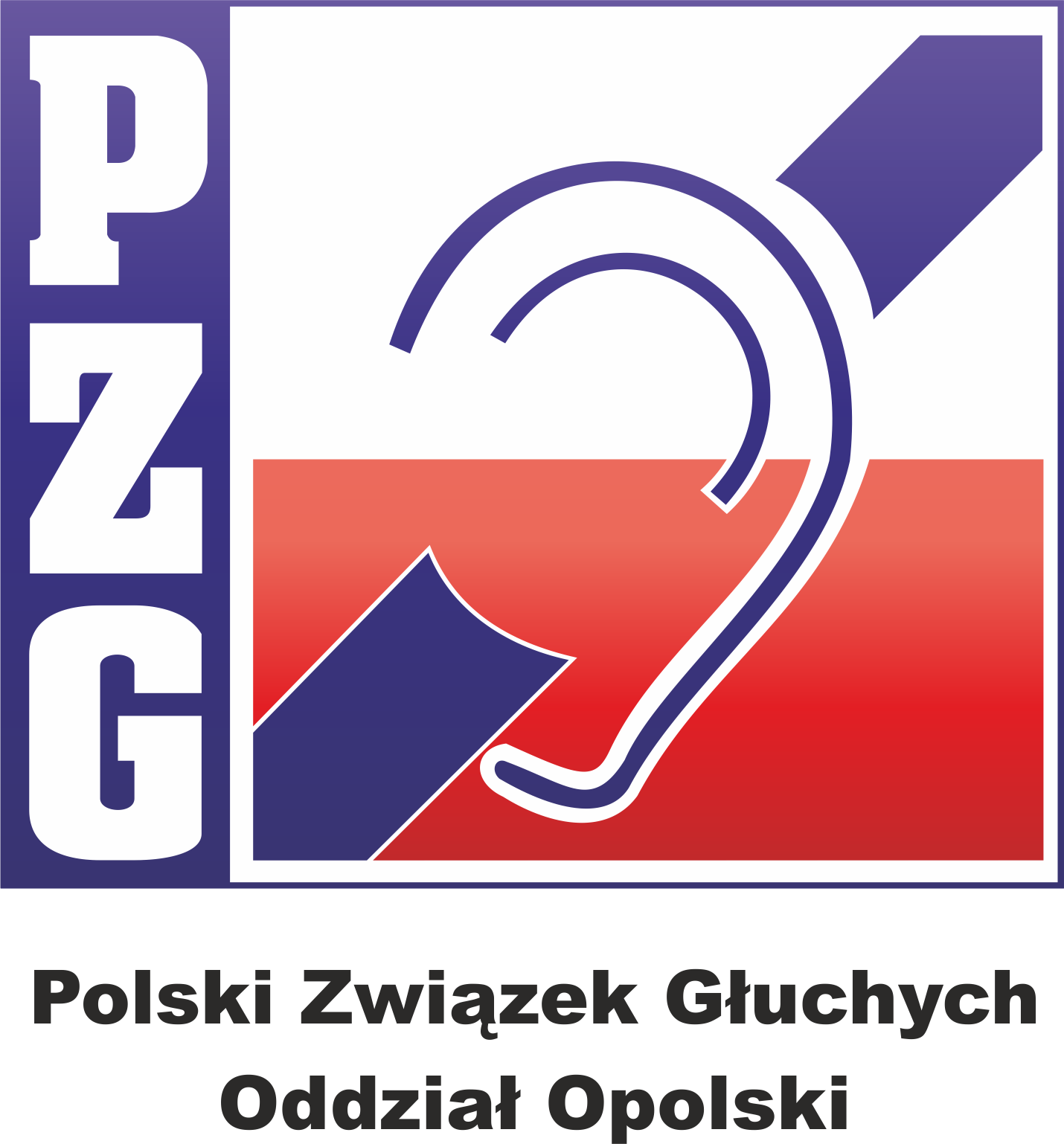 możliwość komunikacji w formie wskazanej przez osobę ze szczególnymi potrzebami – np. język migowy, e-mail, SMS albo pisząc na kartce,
 telefon komórkowy z dostępem do Internetu, możliwość kontaktu przez komunikatory np. WhatsApp,
 możliwość wysłania wniosku w PJM i otrzymania odpowiedzi w PJM
 tłumacza PJM – dostępnego na życzenie osoby głuchej, bezpłatnie i bez konieczności wcześniejszego umawiania się,
 film w PJM na stronie internetowej informujący o pracy urzędu i dostępności tłumacza.
Dostępność dla głuchych – uprzejmie prosimy - ONLINE
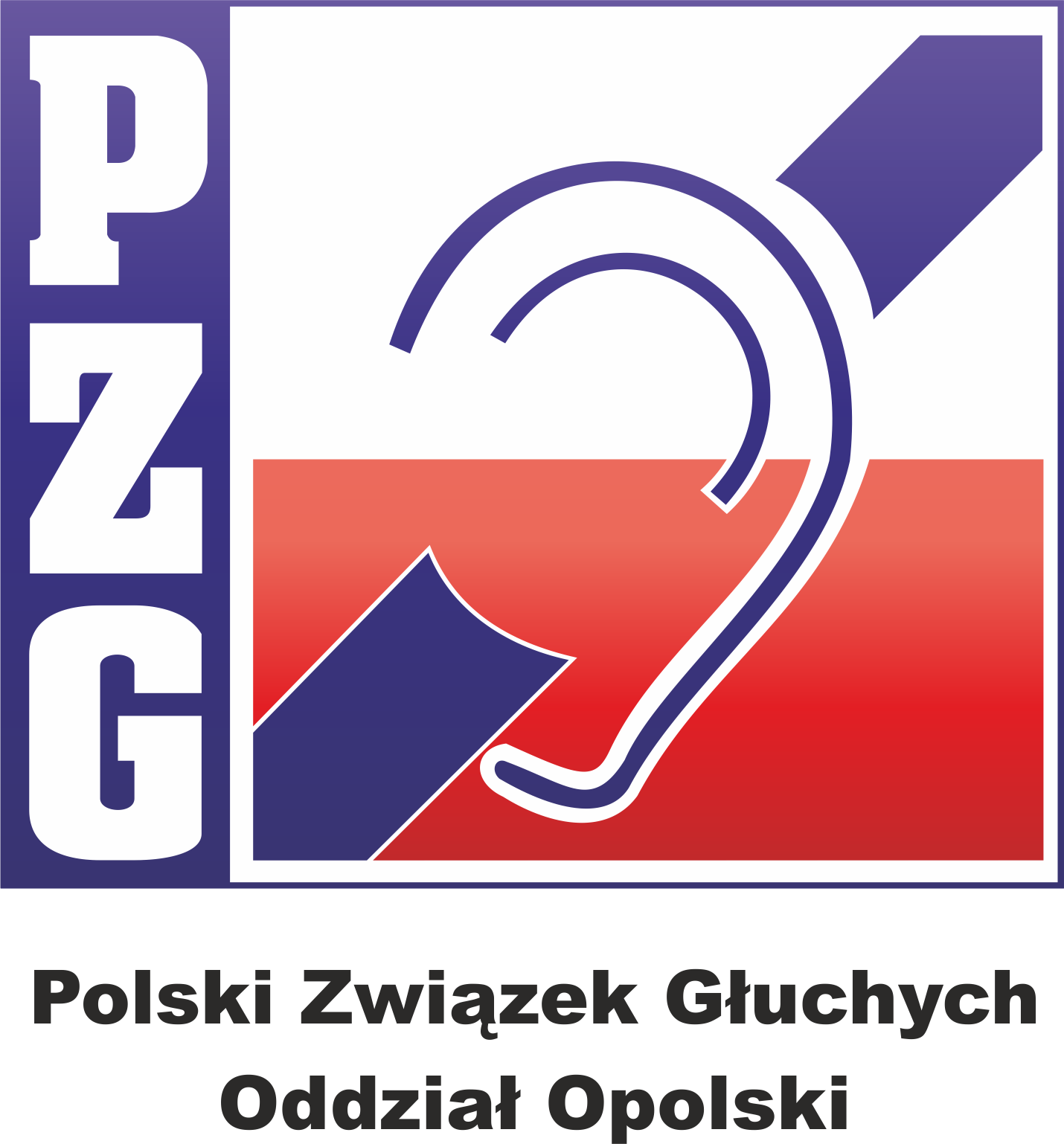 Co z tym mailem? Dlaczego nie zawsze spełnia wymogi dostępności?
 Tłumacz ONLINE - prawda i mity:- komercyjne firmy podpisujące setki umów w całej Polsce - jakość?- wprowadzanie w błąd instytucji: informacja, że jest to najlepsza forma, - brak konsultacji z osobami Głuchymi z terenu odległego od siedziby firmy obsługującej ONLINE,- brak kontynuacji sprawy na miejscu, pozostawienie osoby Głuchej bez wsparcia,- szczególnie dramatyczna sytuacja w opolskich szpitalach.
[Speaker Notes: Przykład szpitala na Witos: zniknęła informacja o możliwości wezwania tłumacza, tylko dwa punkty dostępu a rejestracji kilka, brak tłumacza na oddziałach i w czasie wizyty]
Przykłady dobrych praktyk
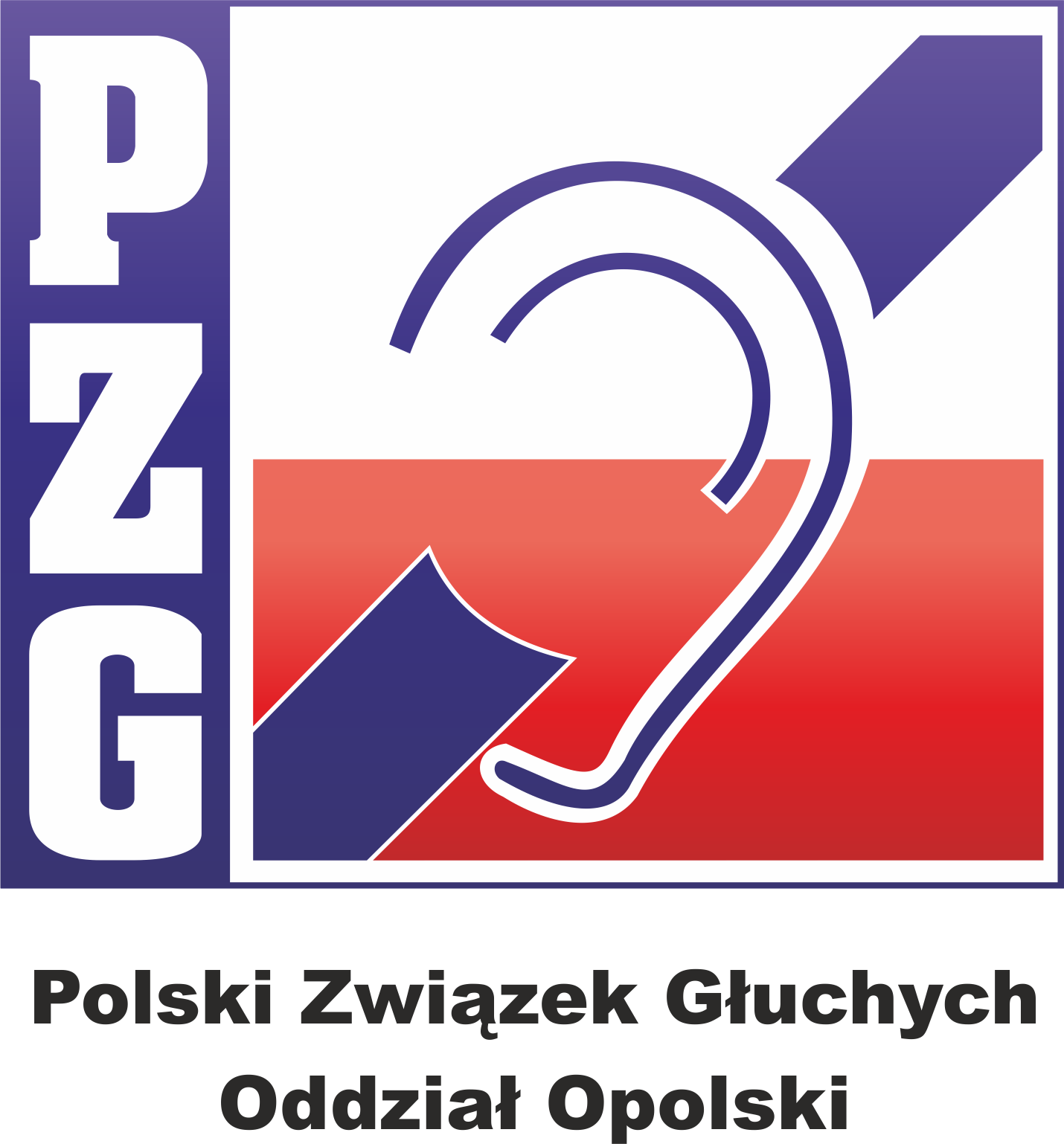 Opolska kultura: Galeria Sztuki Współczesnej w Opolu, Biblioteka Wojewódzka, Muzeum Wsi Opolskiej - Festiwal Kultura bez Barier Muzeum Śląska Opolskiego
UM Opola: działania przy Prezydencie miasta Opola, Centrum Dialogu Obywatelskiego, MOPR Opole
Służba zdrowia: przychodnia Medicus, Szpital Wojewódzki ul. Katowicka,
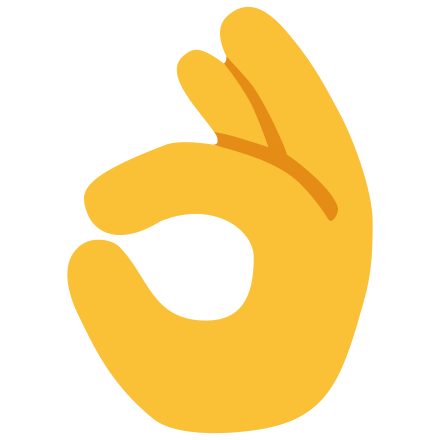 Dostępność Plus – działania PZG Oddziału Opolskiego
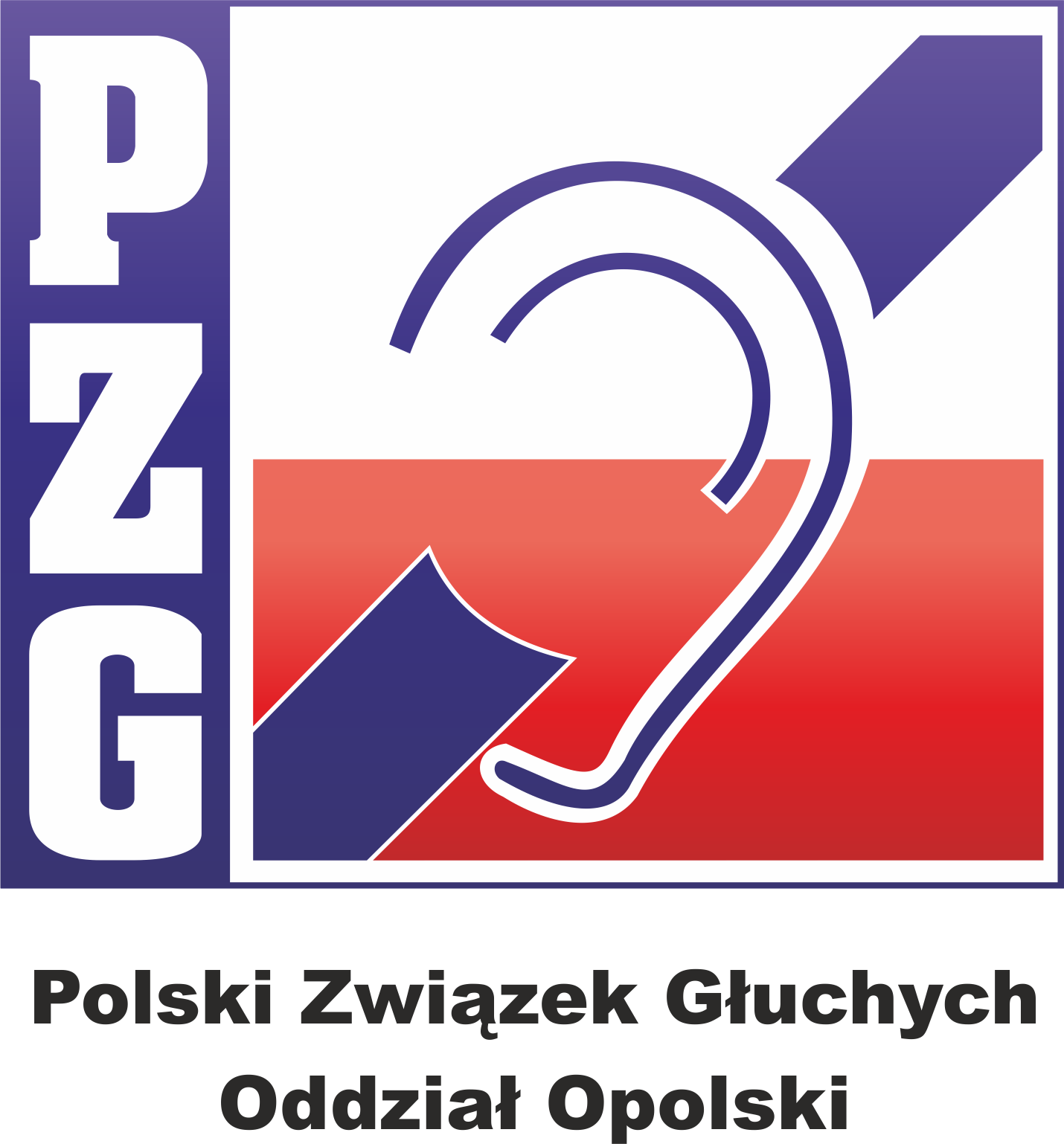 Udział w projekcie „Strażnicy dostępności” prowadzenie monitoringu w zakresie tworzenie i stosowania przepisów prawa regulującego obowiązki związane ze stosowaniem zasad dostępności
 Przygotowywanie dostępnych multimediów dla instytucji publicznych: - filmy w języku migowym spełniające warunki dostępności- przygotowywanie napisów do w/w materiałów filmowych.
 Wspieranie osób Głuchych w pisaniu i składaniu wniosków (zgodnie z zapisem ustawy: ”…na wniosek osoby…”)
Dostępność Plus – działania PZG Oddziału Opolskiego  cd.
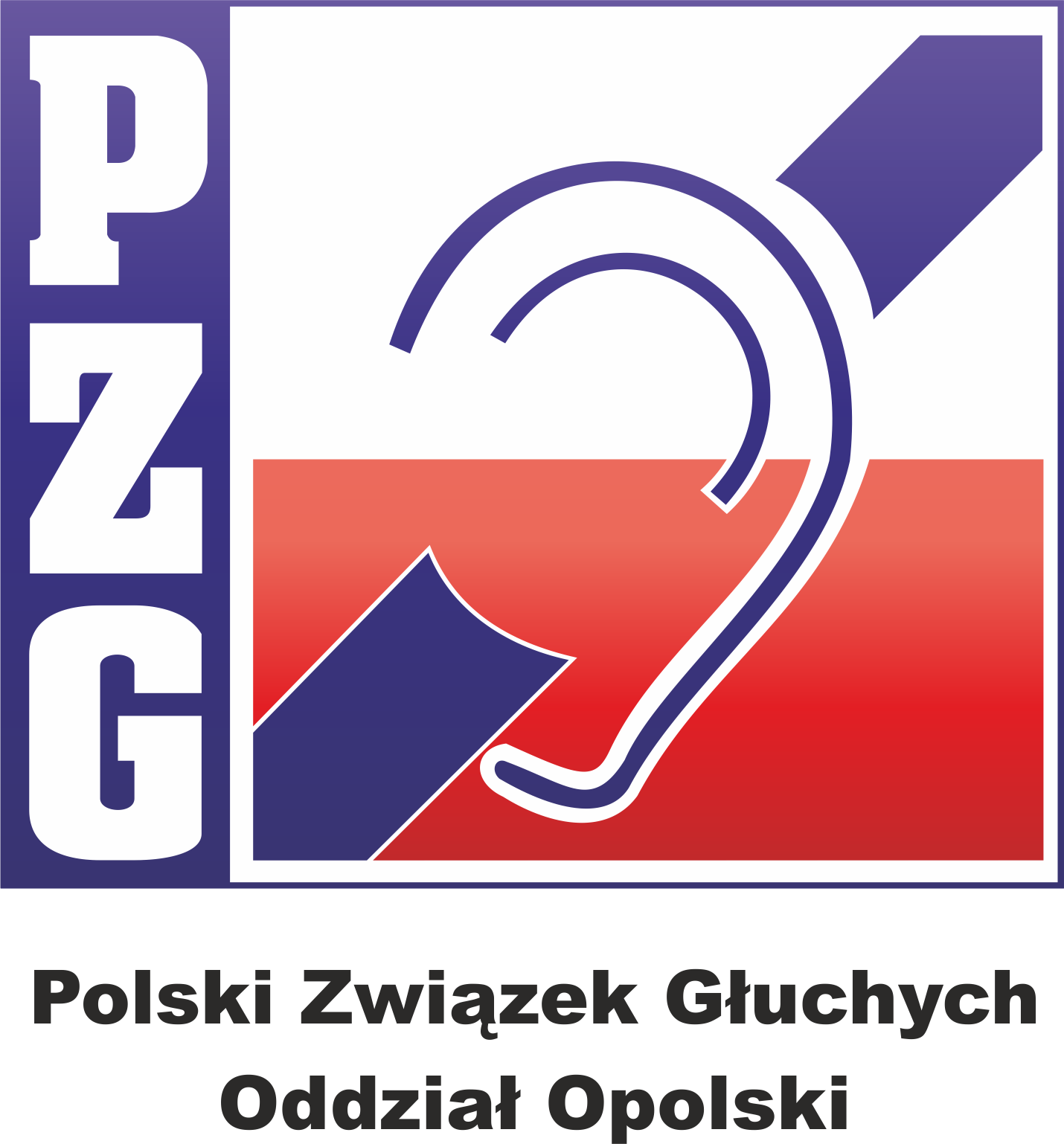 Kursy PJM- poziom A1, A2, B1: prowadzone w siedzibie stowarzyszenia PZG O/Opolskiego - współpraca z OROT.
 W instytucjach, np.:Wojewódzka Biblioteka Publiczna,Przychodnia Centrum Opole, Gmina Murów.
 Działania edukacyjne: spotkania, rozmowy z przedstawicielami urzędów, szpitali i in. instytucji publicznych.
 Zajęcia edukacyjne w przedszkolach i szkołach.
„Przyrodzona i niezbywalna godność człowieka stanowi źródło wolności i praw człowieka i obywatela. Jest ona nienaruszalna, a jej poszanowanie i ochrona jest obowiązkiem władz publicznych.”KONSTYTUCJARZECZYPOSPOLITEJ POLSKIEJ: Rozdział IIWOLNOŚCI, PRAWA I OBOWIĄZKI CZŁOWIEKA I OBYWATELAZASADY OGÓLNEArt. 30.
Możliwe tylko w sytuacji dostępności do języka, informacji i komunikacji
 Osoba decyduje o formie komunikacji (narzucanie jest formą dyskryminacji)
 Osoby niesłyszące mają w sobie ogromny, niewykorzystany potencjał intelektualny i społeczny. W warunkach dostępności komunikacyjno- informacyjnej zaskakują społeczność słyszących swoim świeżym spojrzeniem na sprawy, ciekawością, odwagą w stawianiu pytań i szukaniu nowych rozwiązań.
Zapraszamy do współpracy 
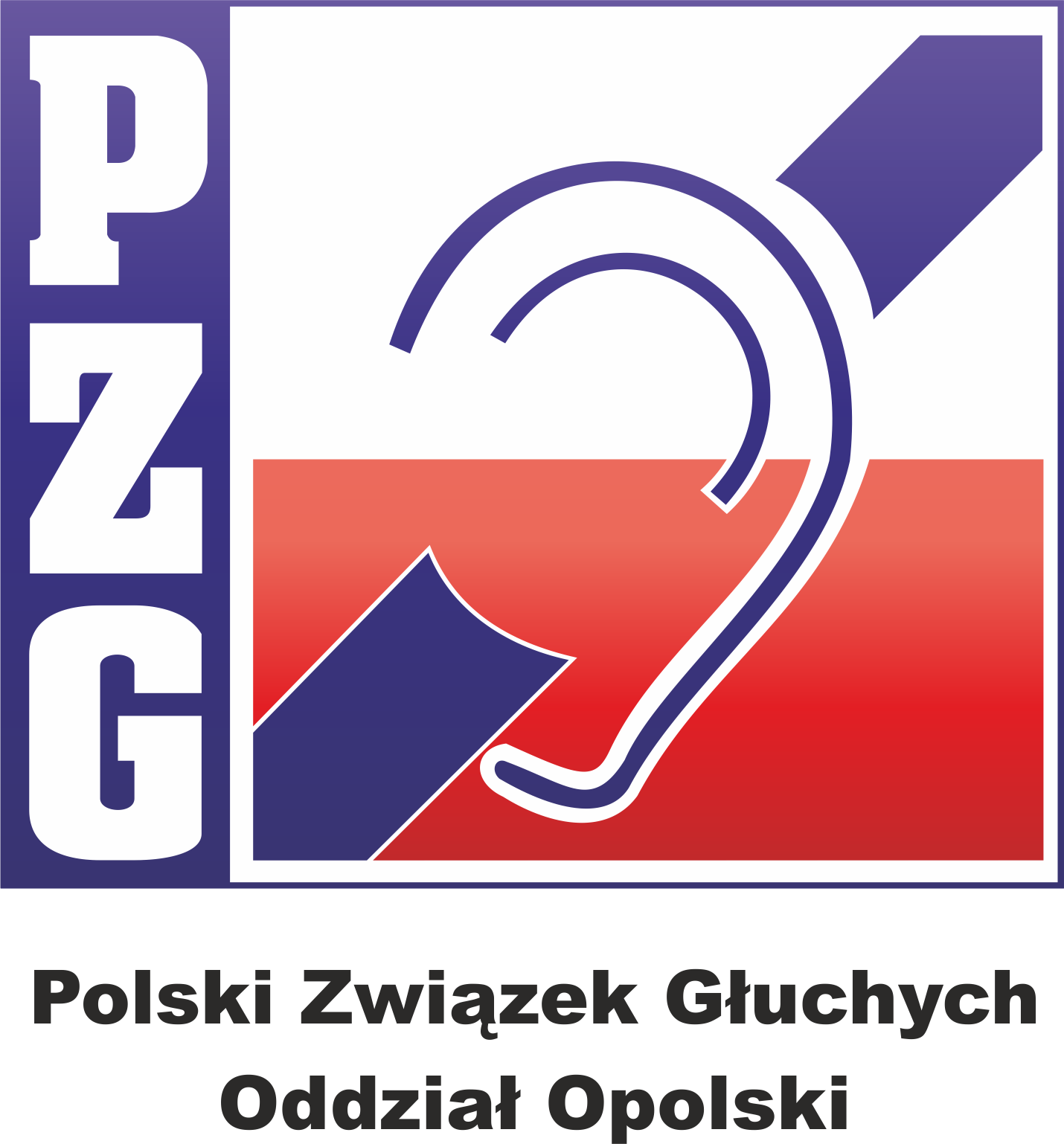 DANE KONTAKTOWE:
Polski Związek Głuchych Oddział Opolski 
45-068 Opole
ul. 1 Maja 21

tel./fax. : 77 454 35 87
tel. kom. 794 148 687
e-mail: biuro@pzg.opole.pl

www.pzgopole.pl
Facebook: PZG Opole